WATER: This Extraordinary SUBSTANCE
Alok Jha 
HYDRO17, November 2017
[Speaker Notes: SICKNESS 
Within 20 minutes, I felt unwell. Ground was moving in all dimensions. Brain wants to wrench itself from your head. What I saw and what body felt didn’t correlate. You want to throw up.

Sea sickness.  Try to find patterns in the movement but you can’t. An hour into this journey I wanted to get off the ship. I had a month to go.

- I took my backup sea-sickness pills and fell asleep as the call for dinner came through.

SOUTHERN OCEAN
To get to Antarctica, you cross the Southern Ocean. This is the roughest sea in the world. Furious 50s, screaming 60s.

- Waves that rolled the ship around. They seemed a big as skyscrapers. Rich, deep blue. Endless.]
[Speaker Notes: ON THE ORIGIN OF WATER
The Earth is a water planet, life started here, rich with life now. Produces half of the oxygen in the atmosphere.

In myth, that water has always been there. Before the Earth. In genesis, God moves above the waters in order to create the Earth.

Part of that is true. All of that water is alien. 

- Big bang, nebulae and grains, all our oceans come from space.]
[Speaker Notes: Helix - 700 light years away; 2.5 ly across]
[Speaker Notes: Rosette  - 5,000ly away; 50ly across]
[Speaker Notes: Pillars of Creation - Eagle nebula - 7,000 ly away; 4 ly across

- Why water on Earth but not Venus or Mars?]
[Speaker Notes: ICE FLOATS 

- After a week at sea, we came across the first ice. Sea ice. Calmed the water.]
[Speaker Notes: Colours of the sunset – apricot, peach, red, gold]
[Speaker Notes: Icebergs - shapes carved by winds, electric blue lights from within.]
[Speaker Notes: That was just the first one, but they just coming.

They were pieces of Antarctica that had snapped off. By the second day, we passed dozens of them greeting us, like an honour guard.

These citadels had existed thousands of years, before any human civilisation. 

But there’s something even more remarkable. Ice floating is weird. Nothing else we know floats on its liquid. Solid wax; rocks; mercury.

We’ve got a window here into something that makes this substance so special, and why it become a part of every life. 

Why does it do this? Water molecules in the solid are forced into a pattern which leaves lots of space between the molecules. This makes it less dense than liquid water.

It’s lucky, it enabled life. When a river freezes, the ice insulates the water underneath. 

ANOMALIES
Chemists don’t like to study water because it doesn’t follow the rules. 

Ice floating is one strange thing. But water shouldn’t be a liquid at all. 

To understand why - we need to look at a water-strider.]
[Speaker Notes: Big surface tension shows us why these anomalies occur. Water is sticky. Capillary action. Sucked up plants. High boiling point 

Hydrogen bonds

We know human bodies are two-thirds water but have you ever stopped to think what that water is doing inside you?

Hydrogen bonds give water an in-built way to choreograph other molecules. That comes in handy for the functions of life.

Life: proteins and DNA snap into correct shapes; membranes form around cells; energy shuffled along chains of water molecules.

- Life only survives where there’s liquid water. But where there is liquid water, we’ve found life.]
[Speaker Notes: EXTREMES
- Antarctica is antithetical to the idea of life. We got there and it wasn’t pleasant. It was a dangerous, beautiful place.]
[Speaker Notes: But life survives here, despite the extremes. [Lake Whillans: isolated for million years; 130,000 cells in a millilitre of water; 4,000 species in all]

The dry valleys of Antarctica - the coldest, driest place on Earth where it is dark for half the year contain communities of cyanobacteria, lichens and green algae that have adapted to the lack of light and occasional dustings of snow that, when it melts, produces a small amount of water for a brief time.

And not only here. In hot springs and geysers around volcanic formations on the surface. 

Hydrothermal vents on the sea bed where water can get as high as 400ºC, but remain liquid due to the intense pressure at depth

Deserts where there has been little or no rain for years, such as the Atacama in Chile. 

The highest temperature ever recorded is for an archaea called Geogemma barossii (nicknamed “Strain 121”) found in a hydrothermal vent field in the Northeast Pacific Ocean. It can grow in temperatures up to 121ºC.

That gives us hope that there could be life in extreme worlds off planet too. 

Astronomers have been looking for water in outer space too. Much of the history of space exploration has been a search for water on other planets and it has now become the key chemical marker as we look for life among the stars. 

We know now that water exists in some form on everything from Mercury to the rocks of the Kuiper belt. There are oceans of it on moons of Saturn and Jupiter - Enceladus and Europa respectively - and (perhaps) the conditions there for life too.]
[Speaker Notes: Beyond our solar system, we have been looking for worlds like our own orbiting other stars. A snapshot of the primordial Earth, perhaps, as it might have been before we evolved to colonise it, and change it beyond recognition. [Kepler 22b (620y); Gliese 1214b (42ly)]

- Water is our connection to alien life. It might be our only connection.]
[Speaker Notes: EVERYDAY WATER
Think of a liquid and it will most likely be water. Even if you actively think of something else - blood, beer, apple juice - you’re thinking of water with a small amount of other things dissolved or suspended within it. 

Water is so common and so familiar that it is mundane: every day we drink it, touch it, wash with it, wet things, dry things, we boil it, freeze it and even immerse ourselves within it by swimming or bathing in it. 

The strange behaviour of water, the ability it has to make life work, is only evident to us because we can stand outside our experience and, with measurement and objectivity, watch it in action and compare it to the other materials we know about. 

- And we live in a world where the environmental conditions allow us to travel easily around temperatures and pressures where water can slides comfortably between solid, liquid and gas (or sometimes all three at once). 

CONCLUSION
If you have some water now, hold it and take a look at this colourless, featureless, tasteless but ultimately remarkable material. Without it, none of us would be here and our world would not exist.

- The more we examine water, the stranger it gets, the more questions appear in front of us. We study it because we are made from it and it is surprising that the substance we are made from, and from which we have made our world, is still such a mystery.]
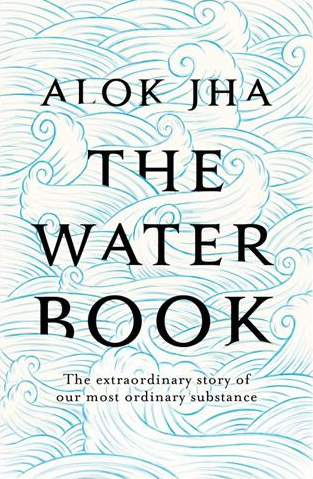 TheWaterBook.org


facebook.com/alokjha
@alokjha